Тренажёр по обучению грамоте для 1 класса
«Незнайка- художник»
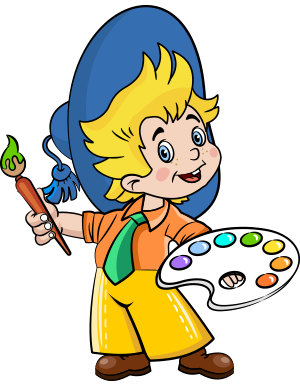 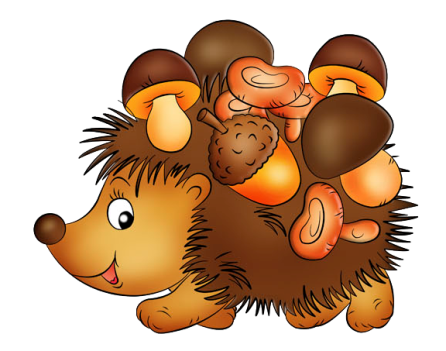 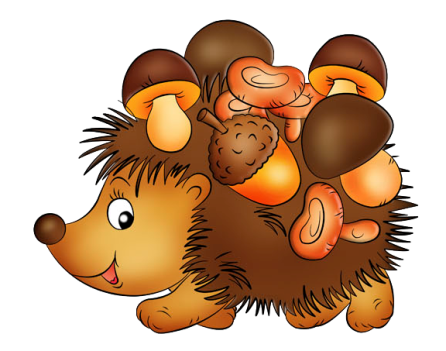 Ребята! 
Помогите мне превратить чёрно-белые картинки в цветные. Для этого нужно правильно подобрать к слову схему . Для перехода на следующий слайд
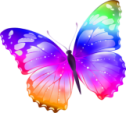 Помочь
арбуз
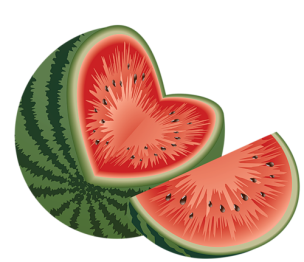 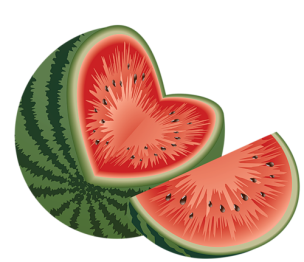 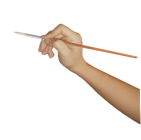 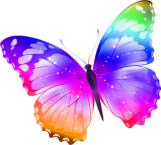 колобок
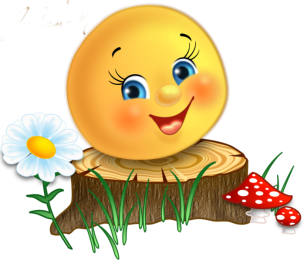 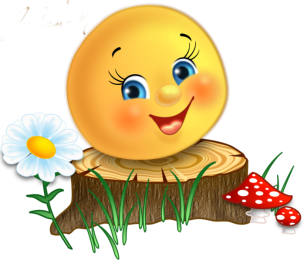 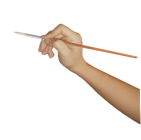 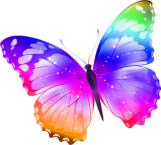 лиса
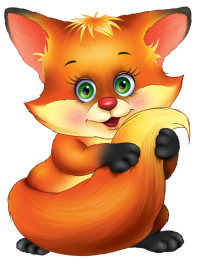 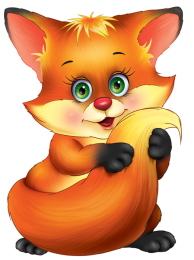 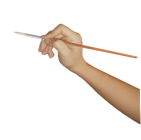 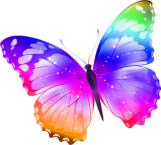 ёжик
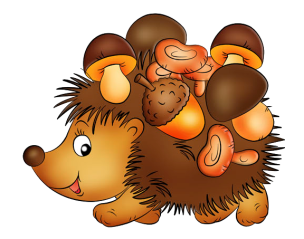 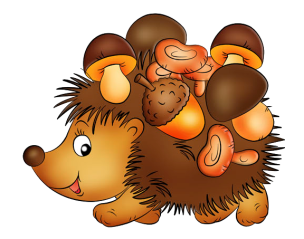 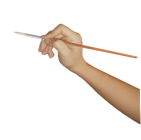 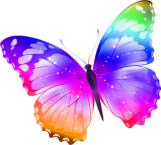 заяц
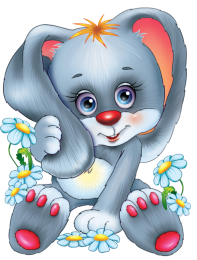 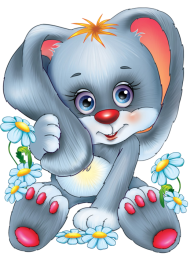 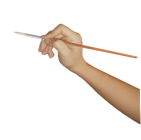 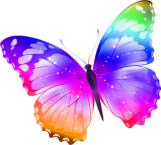 индюк
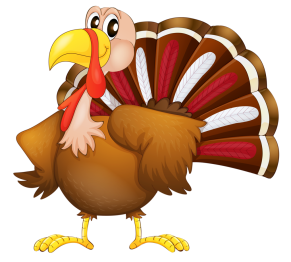 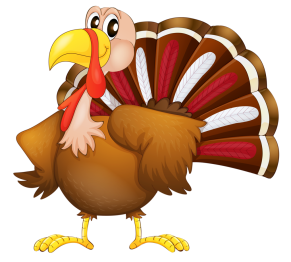 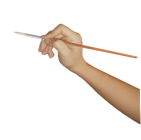 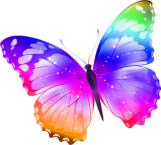 дети
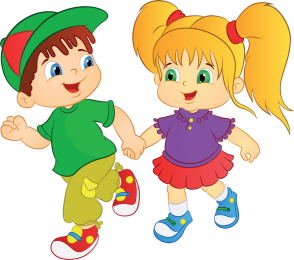 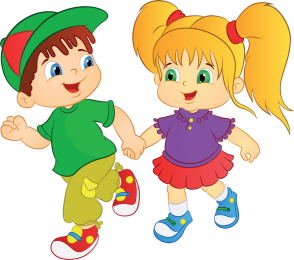 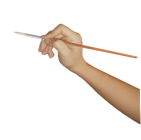 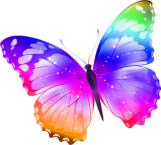 кукла
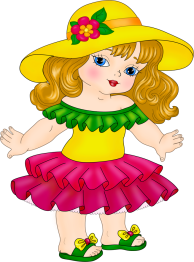 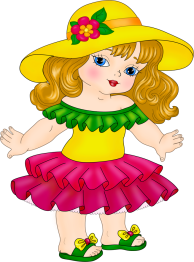 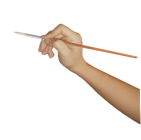 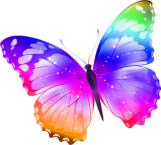 кот
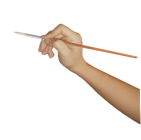 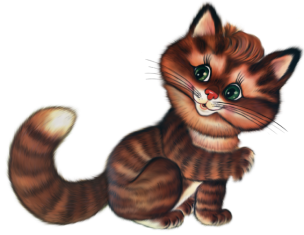 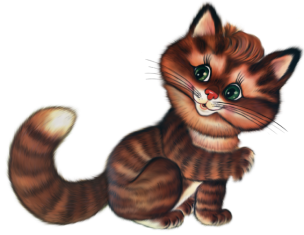 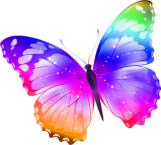 собака
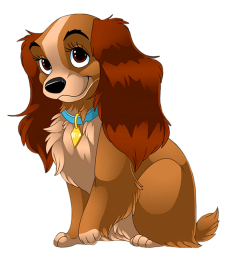 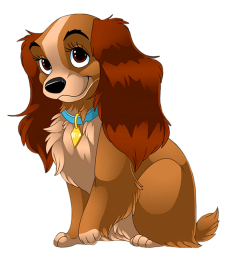 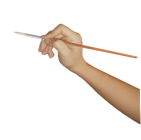 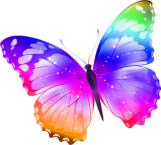 улитка
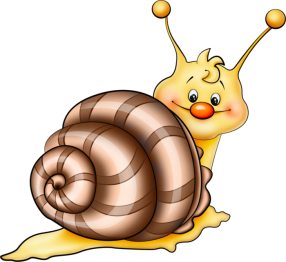 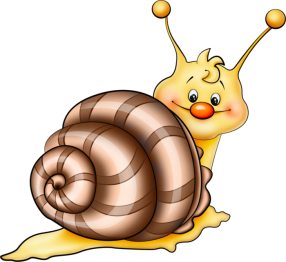 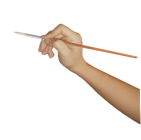 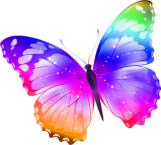 рыба
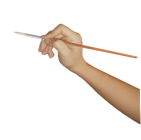 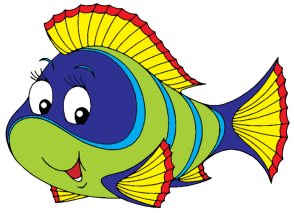 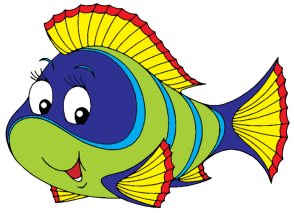 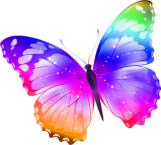 яйцо
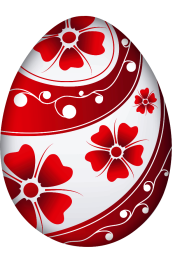 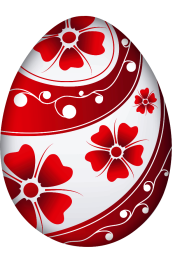 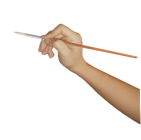 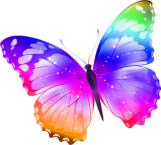 М О Л О Д Ц Ы !
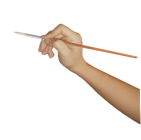 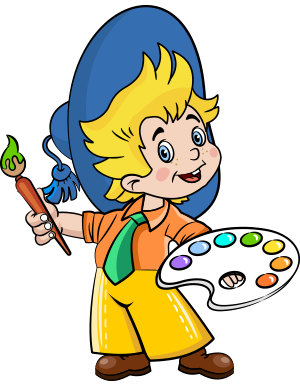 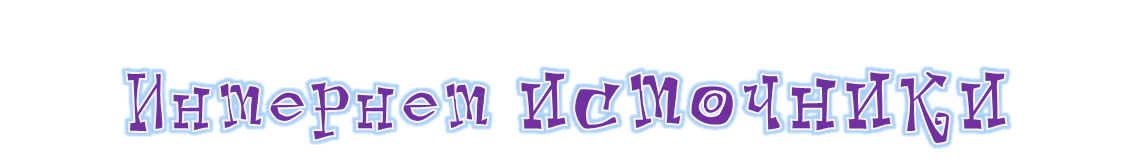 Фон
Незнайка
Рука 
Бабочка 
Арбуз 
Колобок
Лиса  
Ёжик 
Заяц
Индюк  
Дети 
Кукла 
Кот 
Собака 
Улитка 
Рыба 
Яйцо
Логотип мастер-класса